4TH Primary school of Egaleo
COMENIUS PROGRAM 2013
Art snapshots of Past
and Present
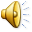 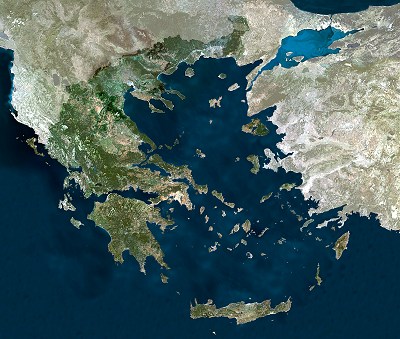 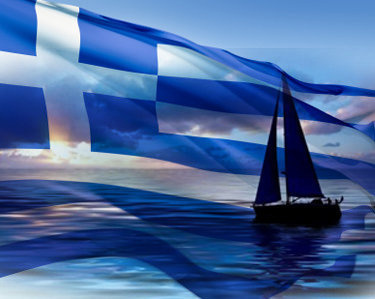 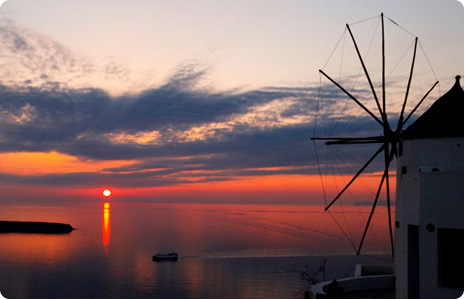 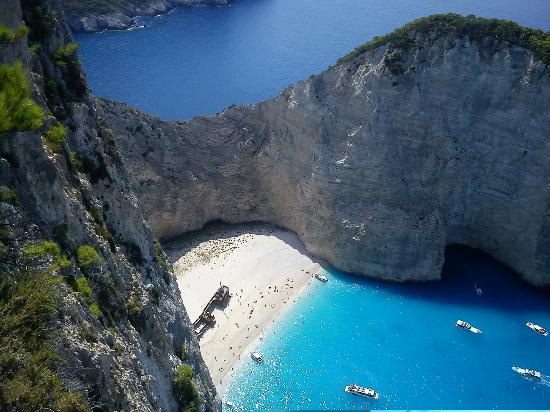 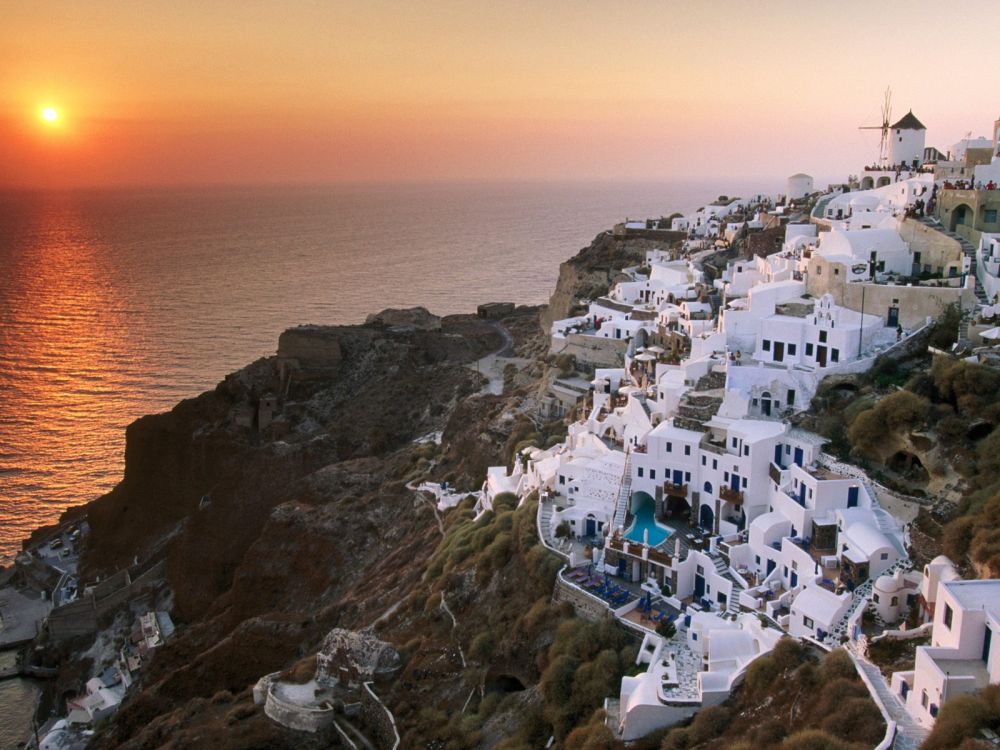 GREECE
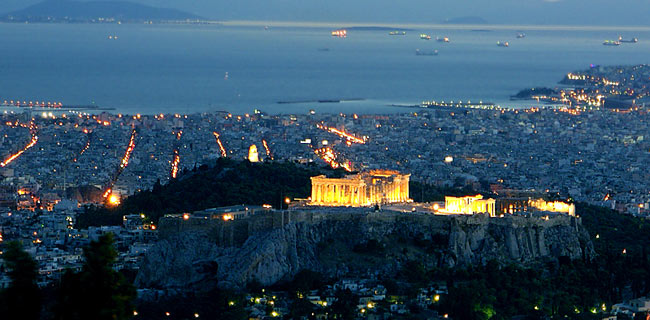 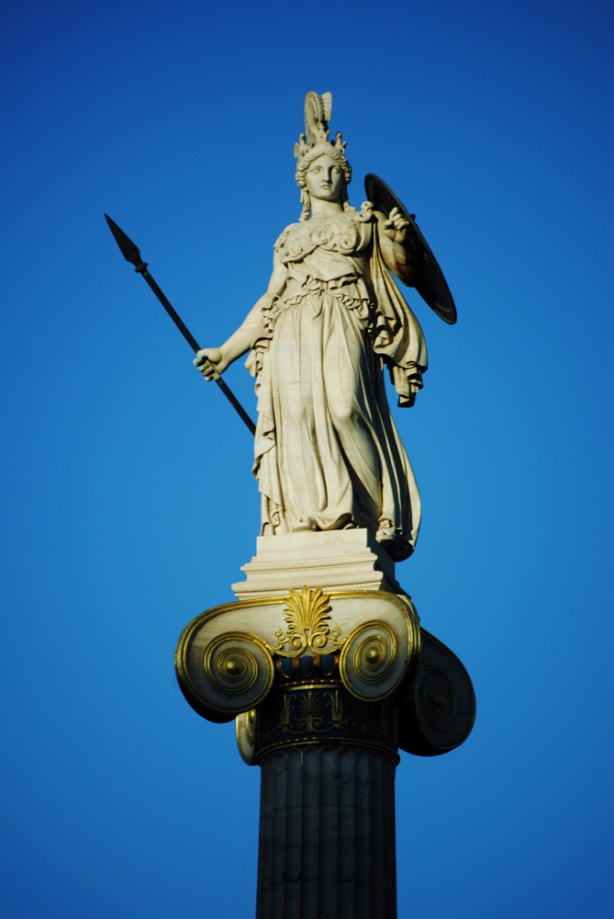 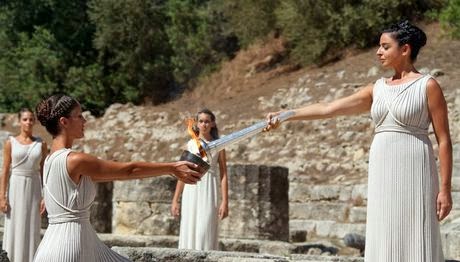 ATHENS
CITY OF EGALEO
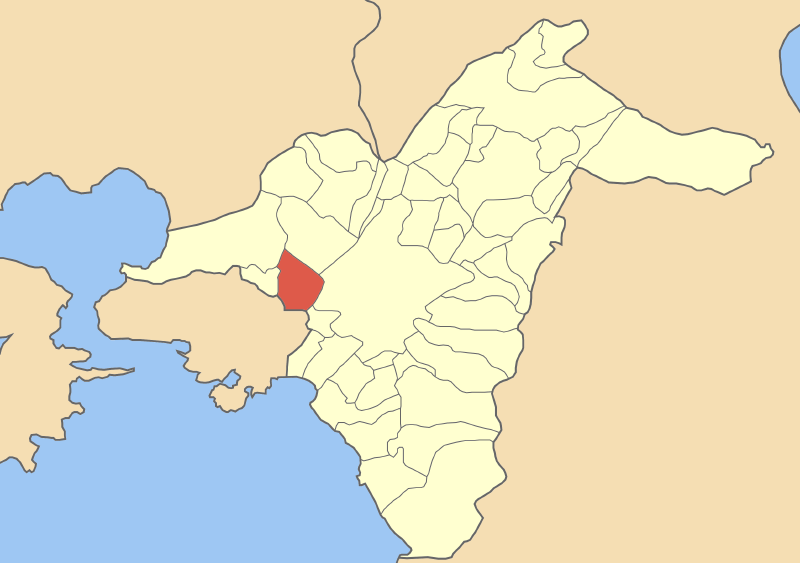 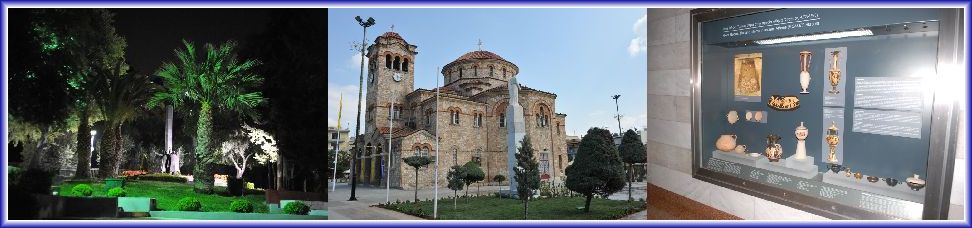 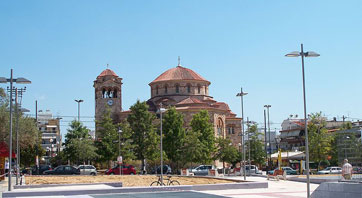 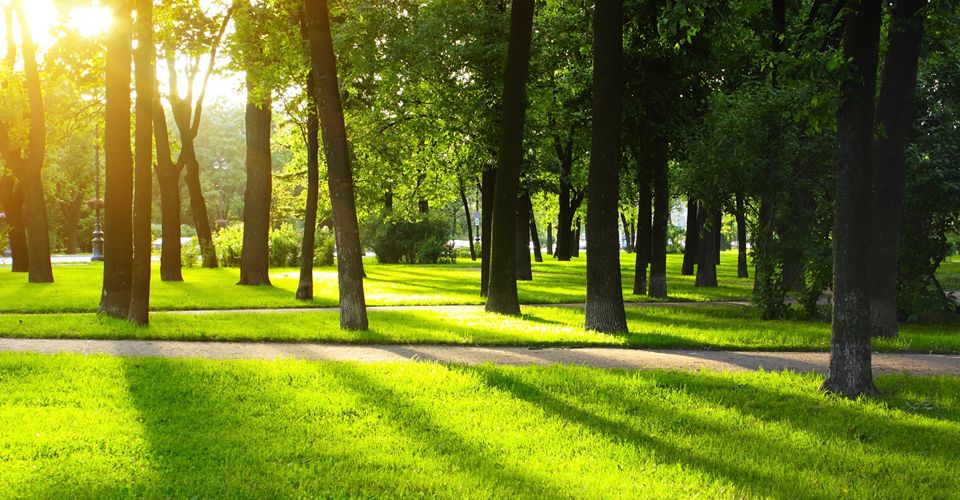 4TH PRIMARY SCHOOL
OF EGALEO
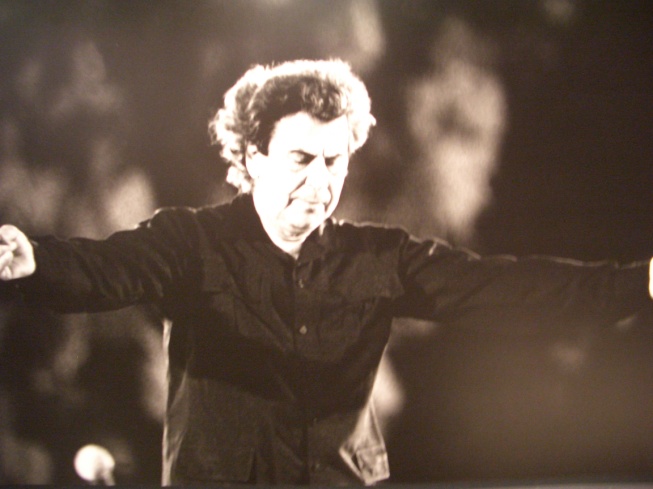 “ Mikis Theodorakis”
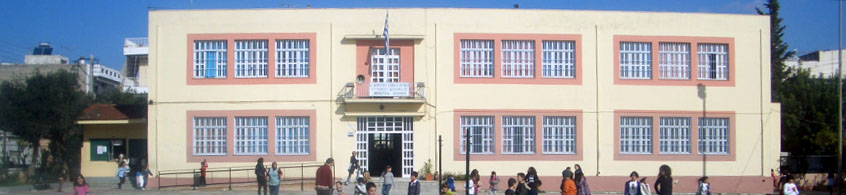 SCHOOL EVENTS
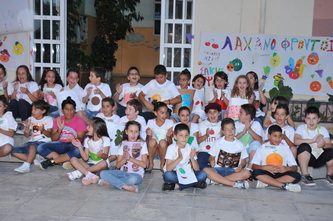 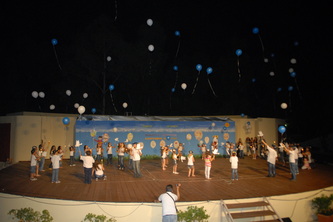 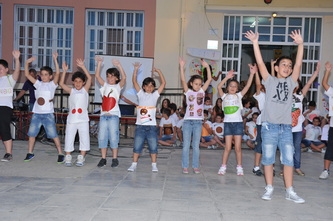 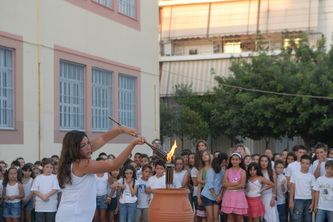 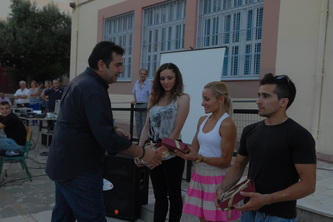 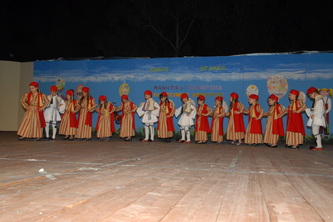 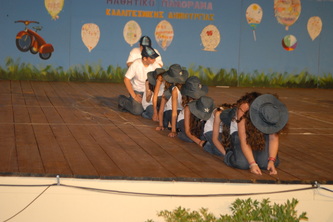 EDUCATIONAL ACTIVITIES
ISLAND OF ANDROS
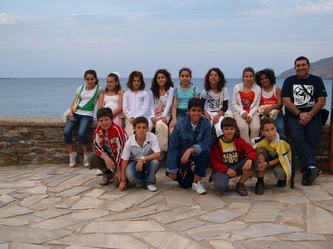 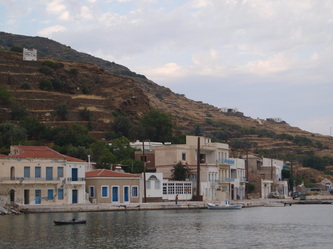 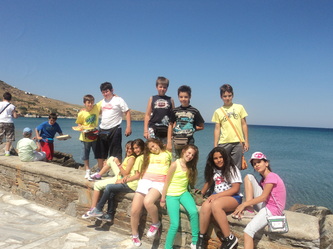 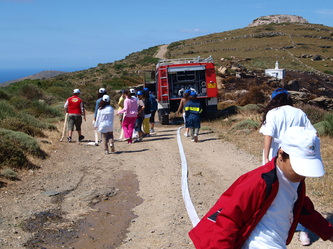 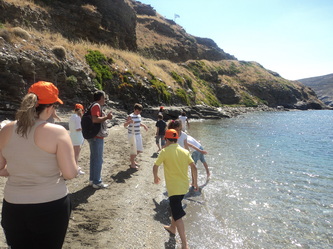 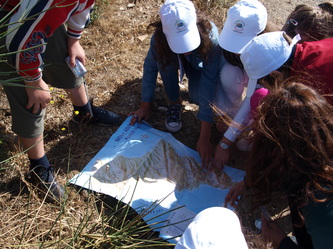 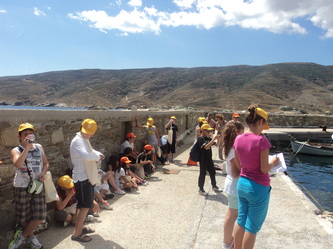 NEA KIOS
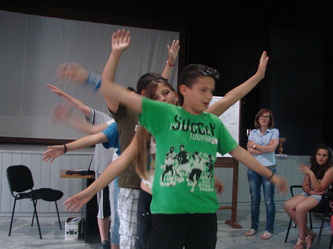 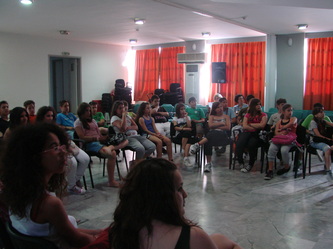 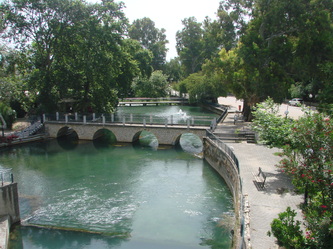 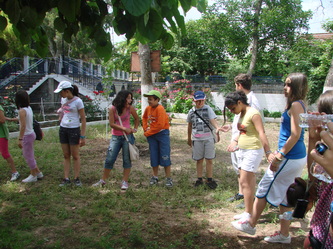 KASTRI ARKADIAS
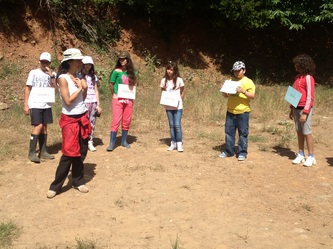 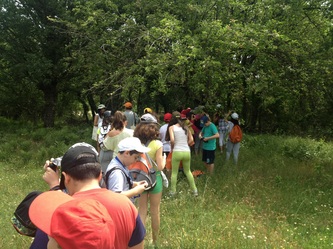 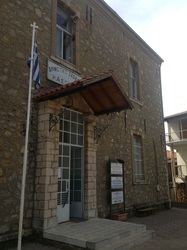 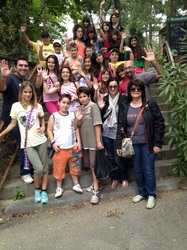 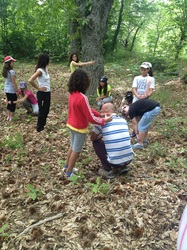 Other activities
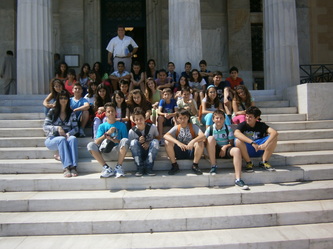 Βουλή των Ελλήνων
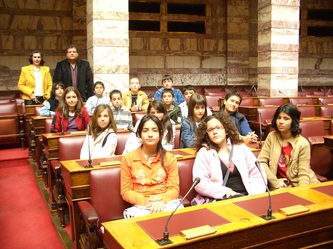 Greek Parliament
δεντροφύτεψη
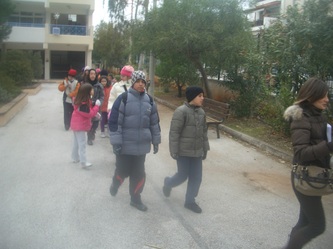 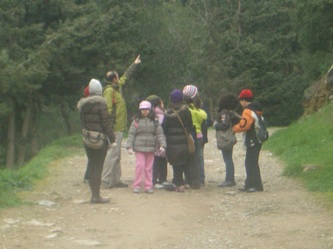 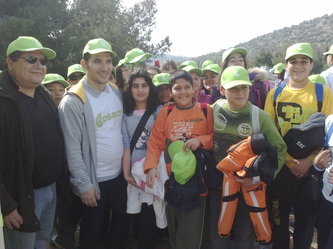 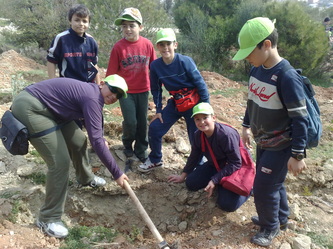 reforestration
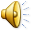 Our vegetable garden
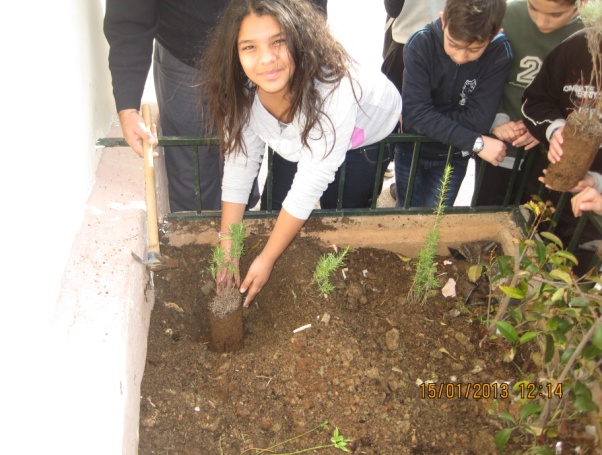 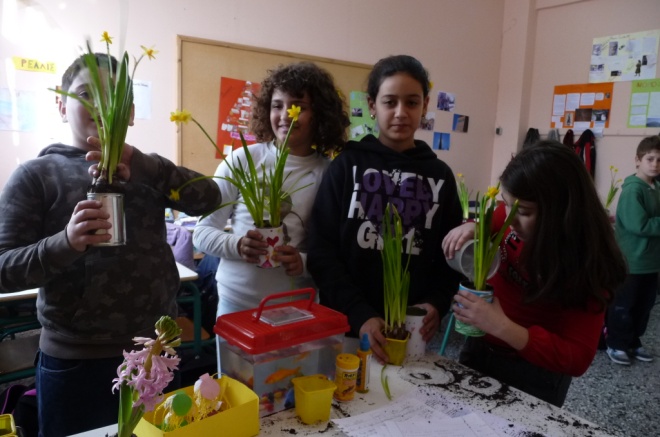 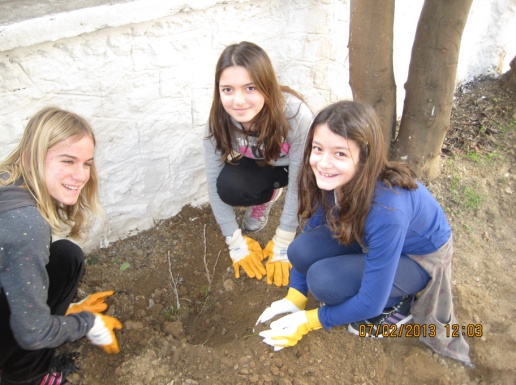 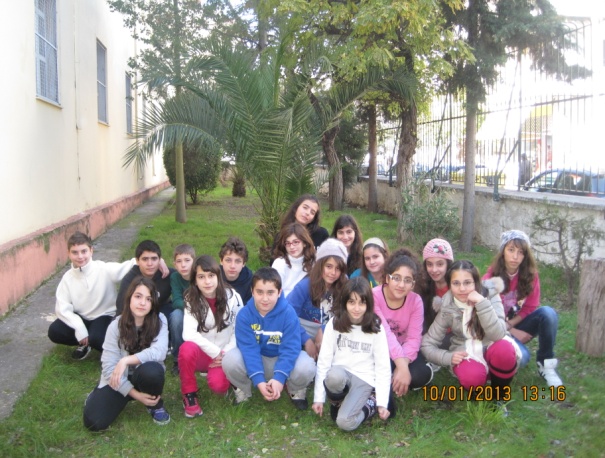 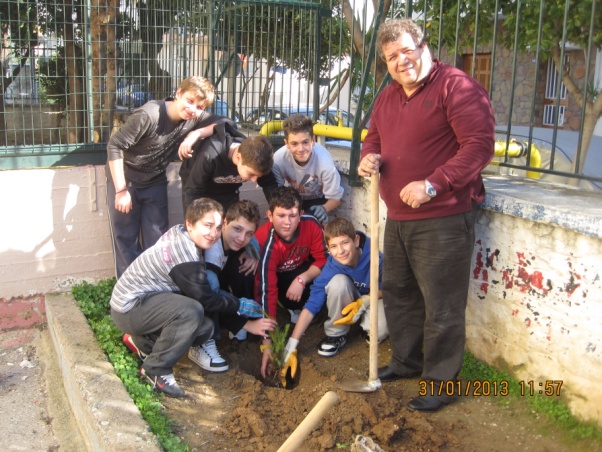 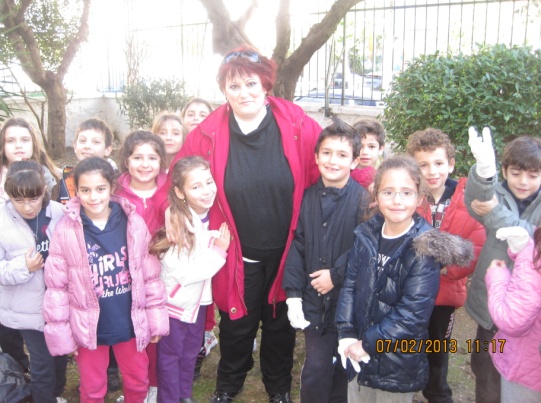 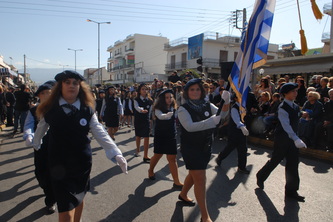 School parade
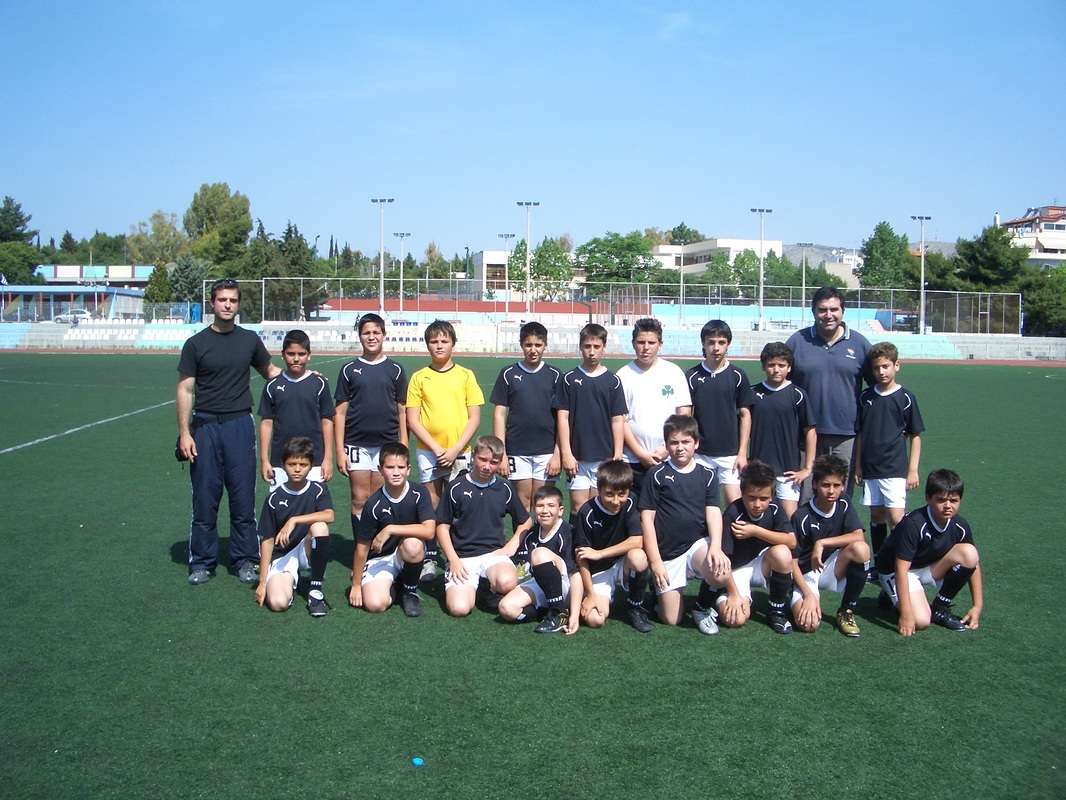 Η ομάδα ποδοσφαίρου μας
Our soccer team
COMENIUS PROJECT
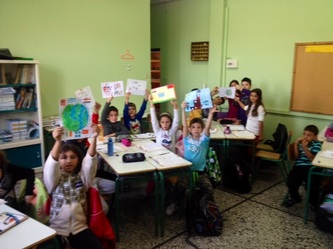 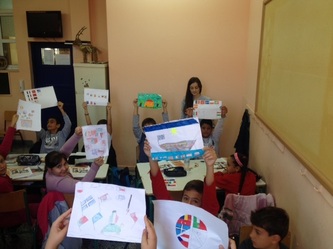 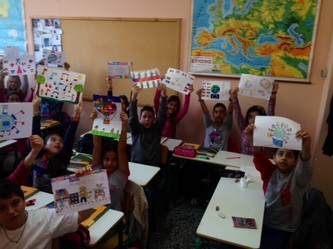 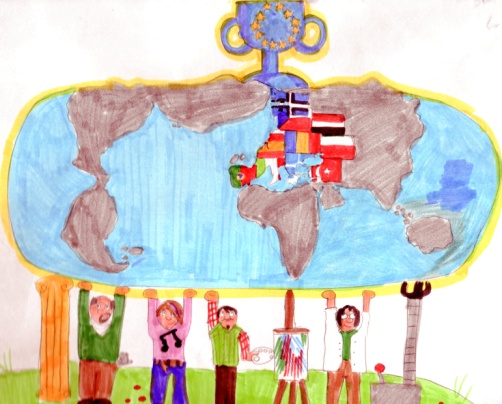 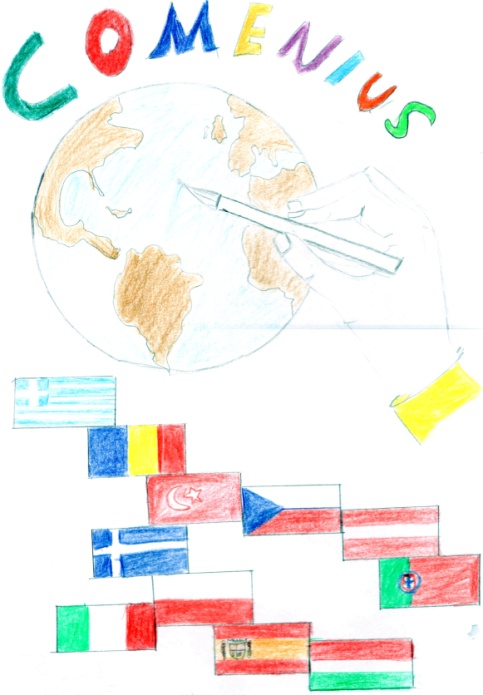 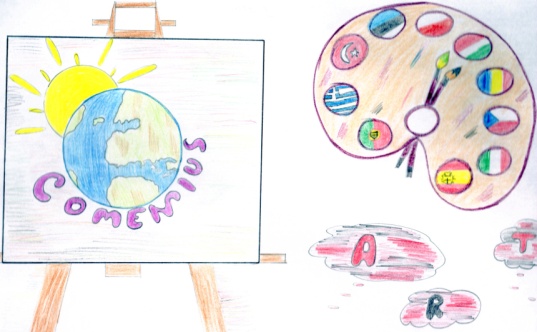 We are
waiting 
for 
you 
In 
Greece
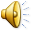